Красноярский государственный медицинский университет им. проф. В.Ф. Войно-Ясенецкого Минздрава России
Кафедра акушерства и гинекологии ИПО
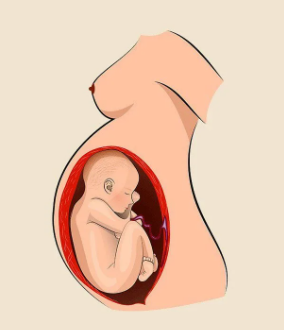 Тазовое предлежание плода
Выполнила:
Ординатор 1 года
Филько Регина Дмитриевна
Проверила:
ДМН, профессор
Егорова Антонна Тимофеевна
Актуальность
Тазовое предлежание является актуальной проблемой современного акушерства. Это обусловлено тем, что осложнения при них в 3-8 раз выше, чем при головных предлежаниях. Частота тазового предлежания, по данным отечественных и зарубежных авторов, составляет от 3 до 5% случаев.
Формирование тазового предлежания плода возможно при преждевременных родах, предлежании плаценты, многоплодной беременности, аномалиях строения матки и  т.д. Однако, в большинстве случаев (> 80%), причина тазового предлежания плода остаётся неизвестной. В  настоящее время известно, что роды в тазовом предлежании  сопровождаются увеличением перинатальной заболеваемости и смертности, в связи чем количество кесаревых сечений в этой группе остается стабильным. 
Выявление тазового предлежания плода у беременной женщины относит её в группу высокого риска, независимо от планируемого метода родоразрешения, и требует определенной программы ведения беременности, выбора адекватного метода родоразрешения.
Определение
ТП плода - клиническая ситуация, при которой предлежащей частью являются ягодицы и/или ножки/ножка плода.
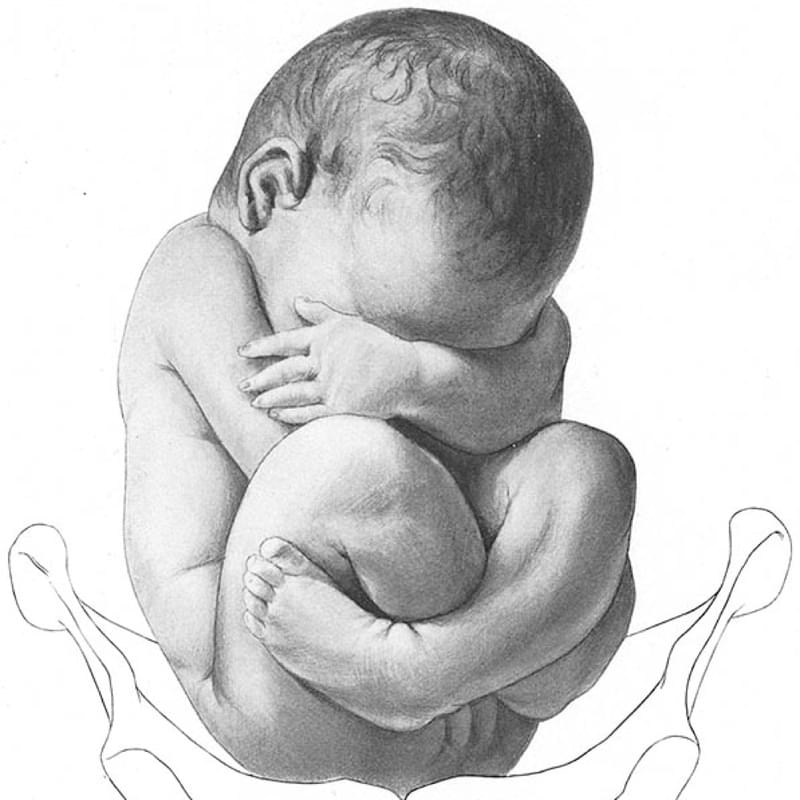 Этиология и патогенез
К этиологическим факторам ТП плода относятся: 
недоношенность; 
ТП плода в анамнезе; 
сужение таза, аномальная форма таза;
пороки развития матки (двурогая, седловидная, с перегородкой); 
чрезмерная или ограниченная подвижность плода; 
многоводие или маловодие;
многоплодная беременность;
новообразования внутренних половых органов (миоматозные узлы, опухоли придатков);
патология плацентации (полное или неполное предлежание плаценты); 
врожденные пороки развития (ВПР) плода (анэнцефалия, гидроцефалия, крестцово-копчиковая тератома, объемное образование в области шеи); 
короткая пуповина;
задержка роста плода (ЗРП).
Классификация
1) Ягодичное предлежание: 
чистое 
смешанное 
2) Ножное предлежание: 
неполное 
полное 
коленное предлежание.
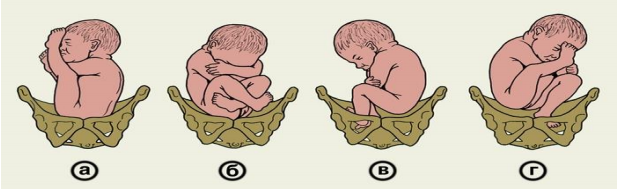 Эпидемиология
Частота ТП плода при доношенной беременности составляет 3-5%. Среди всех ТП доля чисто ягодичного предлежания составляет 63,2-68,0%, смешанного ягодичного - 20,6-23,4%, ножного –11,4-13,4% [5]. Чем меньше срок беременности, тем выше частота ТП плода. При сроке беременности < 28 недель и массе плода < 1000 г, частота ТП плода достигает 35%, в то время как при сроке 34-36 недель при массе плода 2000-2499 г она не превышает 8%
Кодирование по МКБ
O32.1 Ягодичное предлежание плода, требующее предоставления медицинской помощи матери 
O32.6 Комбинированное предлежание плода, требующее предоставления медицинской помощи матери 
O64.1 Затрудненные роды вследствие ягодичного предлежания 
O64.5 Затрудненные роды вследствие комбинированного предлежания 
O64.8 Затрудненные роды вследствие другого неправильного положения и предлежания плода 
О80.1Самопроизвольные роды в ягодичном предлежании 
O80.8 Другие самопроизвольные одноплодные роды 
O83.0 Извлечение плода за тазовый конец 
O83.1 Другое акушерское пособие при родоразрешении в тазовом предлежании 
O83.2 Роды с другими акушерскими манипуляциями [ручными приемами]
Факторы, способствующие возникновению тазовых предлежаний, разделяют на анатомические (и/или органические) и функциональные: 
■ сужение таза, аномальная форма таза; 
■ пороки развития матки; 
■ чрезмерная или ограниченная подвижность плода при многоводии, маловодии, многоплодии; 
■ миоматозные узлы в нижнем сегменте матки, опухоли придатков матки; 
■ предлежание плаценты; 
■ пороки развития плода (анэнцефалия, гидроцефалия) 
■ дискоординация родовой деятельности
Клиническая картина
высокое стояние дна матки, так как тазовый конец плода высоко расположен над входом в таз; 
головка плода (округлое плотное баллотирующее образование) расположена в дне матки, а ягодицы (крупная, неправильной формы, не баллотирующая предлежащая часть) - над входом в таз, что определяют при пальпации живота беременной;
сердцебиение плода выслушивают на уровне пупка или выше.
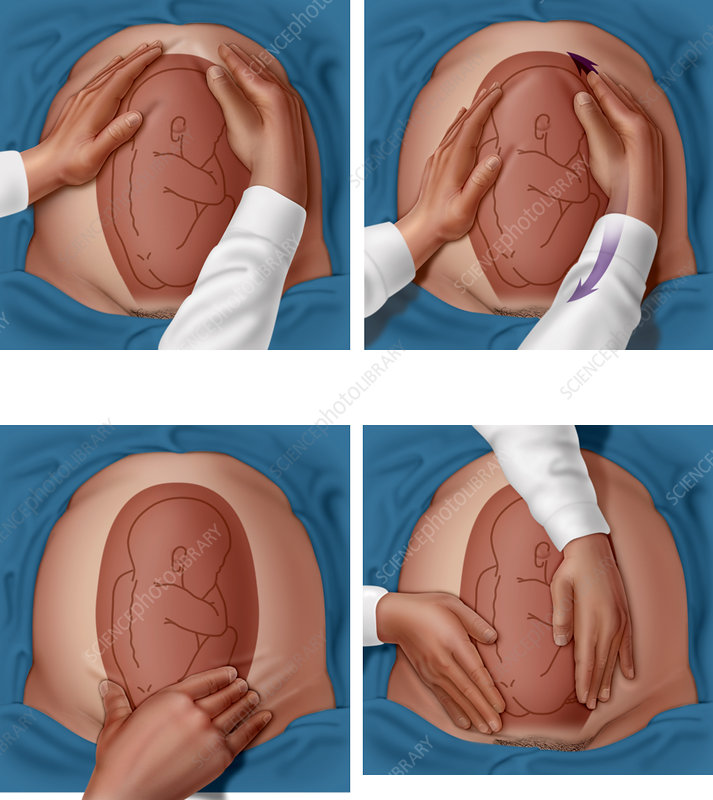 Клиническая картина
Во время родов данные бимануального влагалищного исследования: 
при ягодичном предлежании предлежащая часть мягкая, можно прощупать межягодичную складку, крестец, половые органы плода;
при чисто ягодичном предлежании можно найти паховый сгиб;
при смешанном ягодичном предлежании рядом с ягодицами прощупывают стопу(ы) плода, по локализации крестца уточняют позицию и вид; 
при ножных предлежаниях определяется ножка или ножки плода.
Жалобы
Специфических жалоб нет. Возможные жалобы при наличии ТП плода: дискомфорт в подреберьях, поскольку в области дна матки находится головка плода. В случае смешанного ягодичного или ножного предлежания плода женщина может ощущать шевеление плода преимущественно в нижней части живота
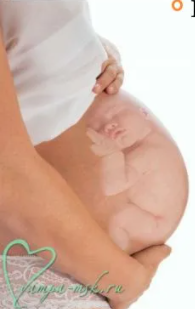 Физикальное обследование
высокое стояние дна матки
плотная часть (голова) определяется в дне матки, свободно баллотирует, 
сердцебиение плода выслушивается на уровне пупка или выше. 

!Клинически важно подтверждение ТП плода в 36 недель беременности.
Инструментальное обследование
Для подтверждения ТП плода после наружного исследования рекомендовано ультразвуковое исследование (УЗИ) плода
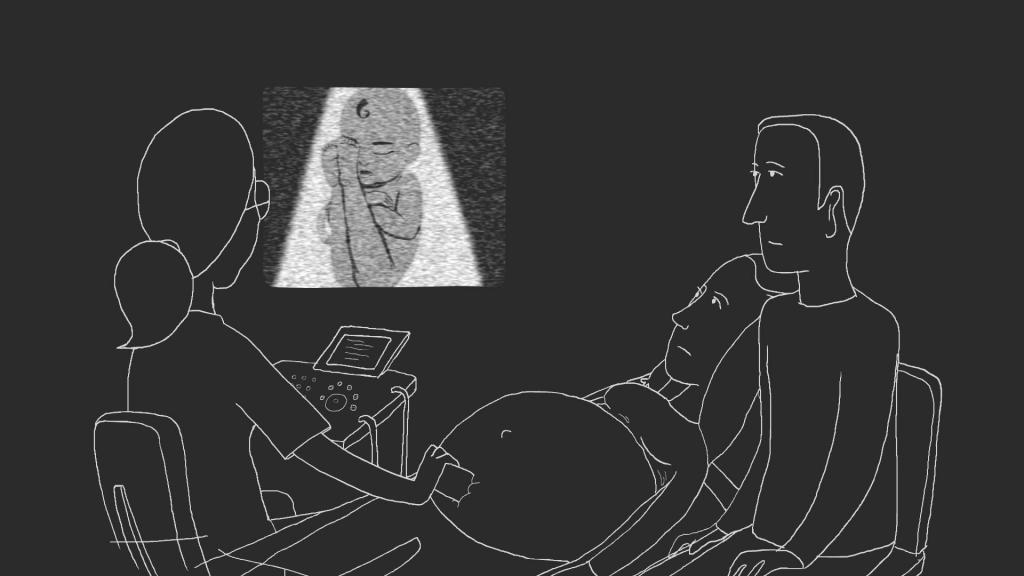 Тактика ведения
В 36 недель рекомендовано ознакомить пациентку с рисками, связанными с родами в ТП плода, медицинскими вмешательствами, позволяющими снизить этот риск, возможными методами родоразрешения и их осложнениями.
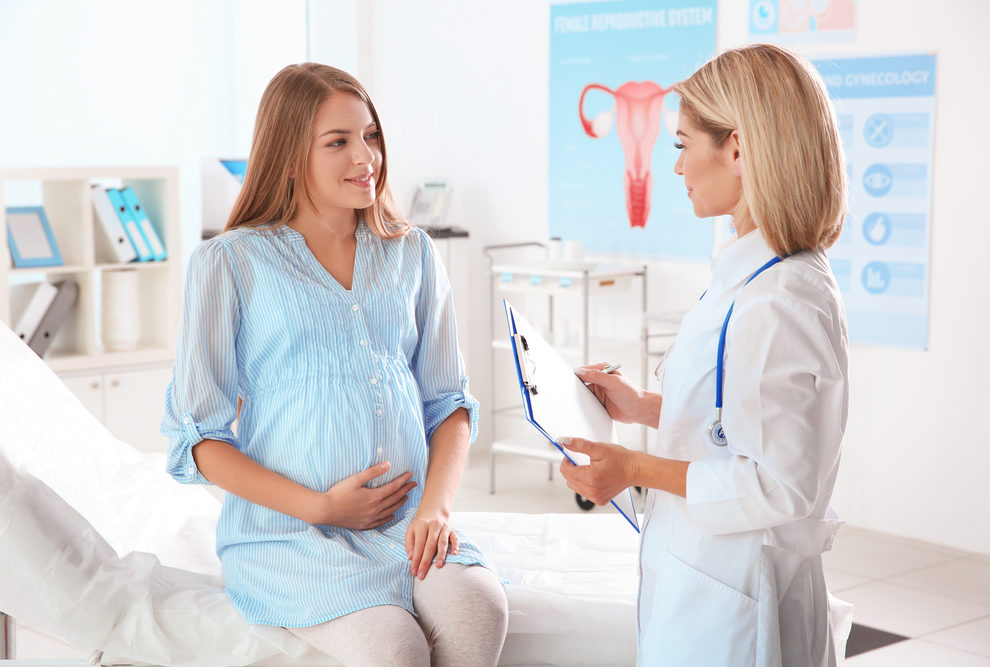 Не рекомендовано предлагать пациентке проведение корригирующей гимнастики и акупунктуры для самостоятельного поворота плода на головку
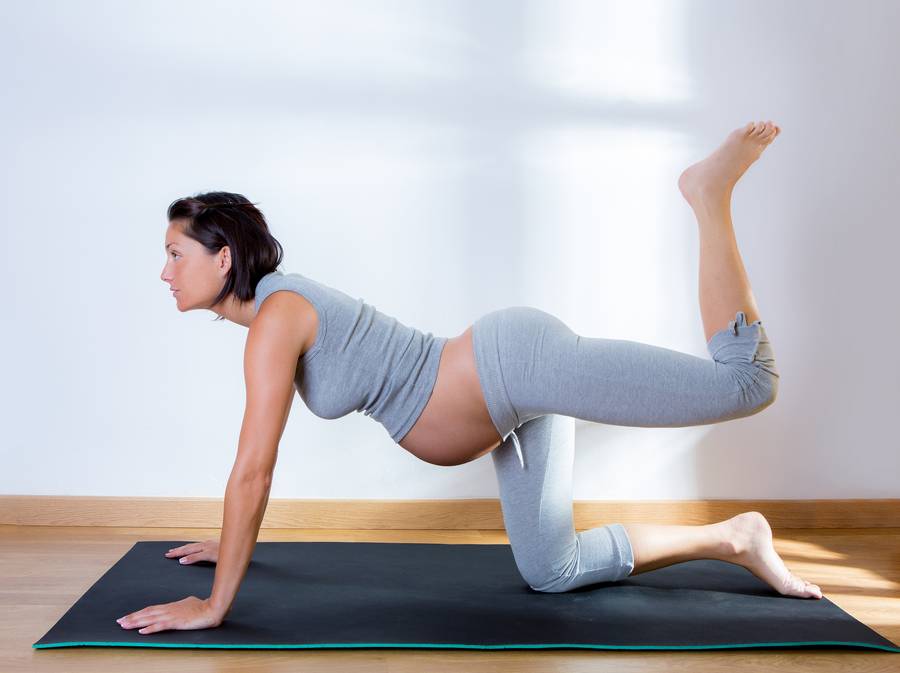 Рекомендовано предложить пациентке наружный поворот плода на головку (при отсутствии противопоказаний к естественным родам) для снижения вероятности кесарева сечения (КС)
Эффективность наружного поворота плода на головку составляет 30-80%. При успешном наружном повороте плода на головку в 5% наблюдений отмечается спонтанная реверсия плода.
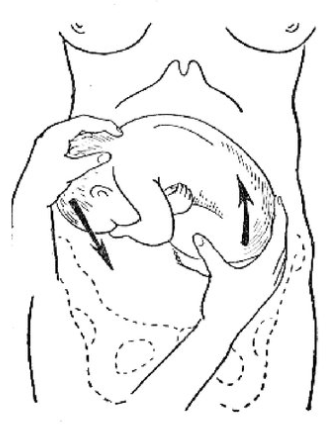 Наружный поворот плода на головку
Условия:
Акушерский стационар 2й или 3й группы
Наличие условий для экстренного КС
Срок гестации >36 недель у первородящих и >37 недель у повторнородящих.
Нормальное количество амниотической жидкости
Правильное прикрепление плаценты
Удовлетворительное состояние плода
Отсутствие противопоказаний к родоразрешению через естественные родовые пути
Противопоказания:
планируемое оперативное родоразрешение путем КС
кровотечение во второй половине беременности
патологическая/сомнительная КТГ
нарушение кровотока в системе мать-плацента-плод по данным допплерометрического исследования
ЗРП с нарушением кровотока в артерии пуповины
аномалии матки, опухоли матки или ее придатков, препятствующие повороту
многоплодие (кроме поворота второго плода после рождения первого плода)
рубец на матке
грубые пороки развития плода, мертвый плод
разгибание головки плода
преэклампсия или артериальная гипертензия
разрыв плодных оболочек
маловодие и многоводие
К возможным осложнениям наружного акушерского поворота, требующих проведения экстренного КС, относятся: 




ПОНРП; 
преждевременные роды; 
дородовое излитие околоплодных вод; 
разрыв матки; 
эмболия околоплодными водами; 
дистресс плода.
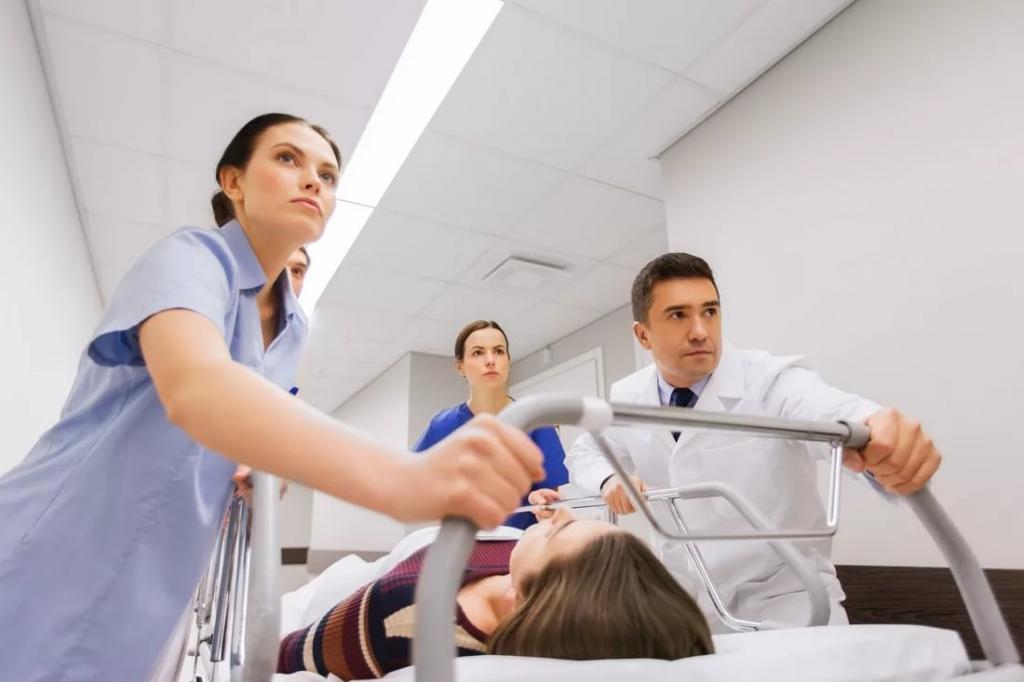 Техника
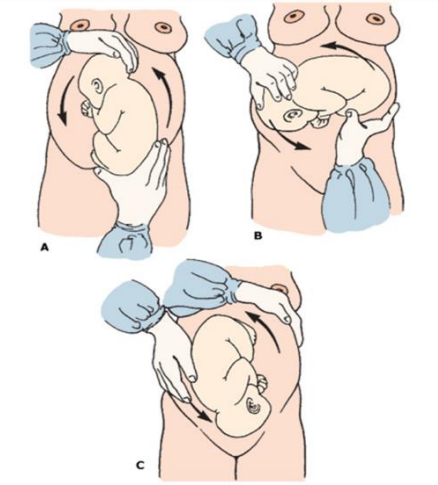 Не реомендовано:
рутинное использование спинальной или эпидуральной анестезии
рутинный токолиз (особенно у повторнородящих)

В случае успешного наружного поворота плода на головку рекомендовано вести беременность согласно клиническим рекомендациям «Нормальная беременность», при спонтанном начале родовой деятельности роды вести через естественные родовые пути
Естественные роды при тазовом предлежании
В случае неэффективного наружного поворота плода на головку рекомендовано вести роды через естественные родовые пути при отсутствии противопоказаний для естественного родоразрешения.
Роды через естественные родовые пути в ТП плода рекомендовано вести в акушерском стационаре 2-й или 3-й группы
Условия:
срок беременности ≥36 недель;
отсутствие анатомического сужения таза;
отсутствие ЗРП и признаков нарушений состояния плода;
предполагаемая масса плода не менее 2500 г и не более 3600 г;
ягодичное предлежание плода; 
отсутствует разгибания головки и/или запрокидывания ручек;
отсутствие аномалий развития плода, которые могут стать причиной затрудненных родов; 
отсутствие в анамнезе кесарева сечения; 
медицинский персонал, обученный ведению родов в ТП плода;
Рекомендовано учитывать желание пациентки, настаивающей на проведении родов в ТП плода через естественные родовые пути, и не отказывать при отсутствии показаний к КС, но при этом информировать пациентку о возможных затруднениях при вагинальных родах в ТП плода
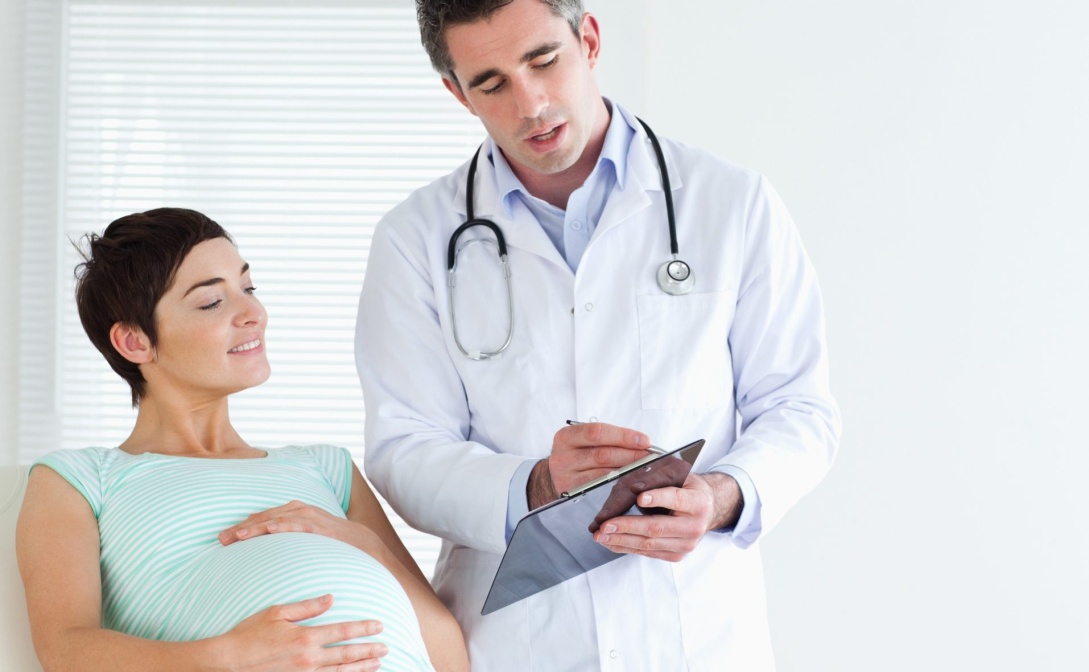 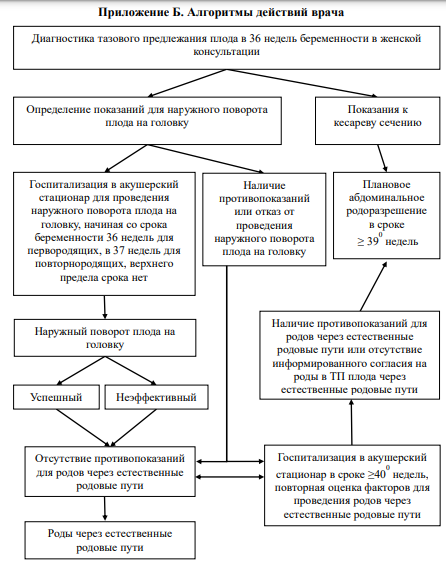 Биомеханизм родов
Первый момент - внутренний поворот ягодиц
Второй момент - боковое сгибание поясничной части позвоночника плода.
Третий момент - внутренний поворот плечиков и связанный с этим наружный поворот туловища
Четвертый момент - боковое сгибание шейногрудной части позвоночника.
Пятый момент - внутренний поворот головки.
Шестой момент - сгибание головки и ее прорезывание: над промежностью последовательно выкатываются подбородок, рот, нос, лоб и темя плода
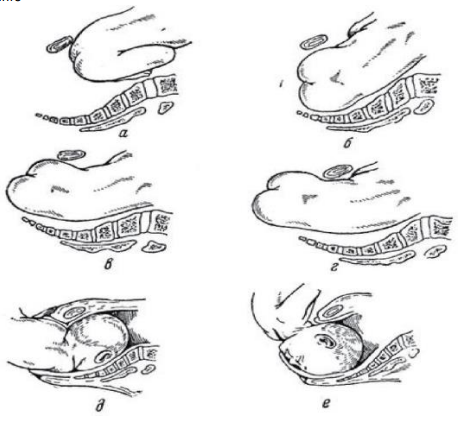 Тактика ведения родов
I период родов: 
непрерывный КТГ-мониторинг состояния плода
бимануальное влагалищное исследование для исключения или выявления выпадения пуповины сразу после спонтанного разрыва плодных оболочек
ведение партограммы для контроля прогресса родов 
Не рекомендована рутинная нейроаксиальная анальгезия для обезболивания родов
II период родов:
непрерывный КТГ-мониторинг состояния плода
Не рекомендована рутинная эпизиотомия для профилактики родового травматизма
Не рекомендовано оказывать акушерское пособие ранее самостоятельного рождения ребенка до уровня пупка
Рекомендовано выполнить КС, если ягодицы пассивно не опустились на тазовое дно в течение 1 часа 2-го периода родов
Акушерские пособия
Пособие по Цовьянову I
В основе пособия по Цовьянову - сохранение нормального членорасположения плода и предупреждение развития таких серьезных осложнений, как запрокидывание ручек и разгибание головки.
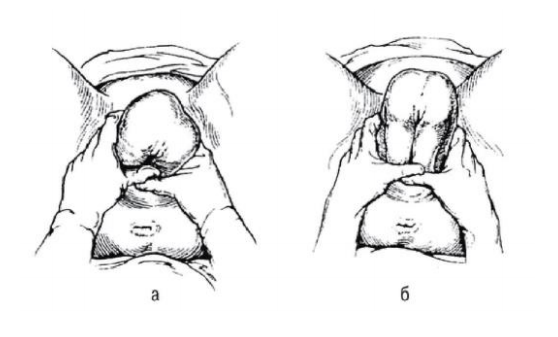 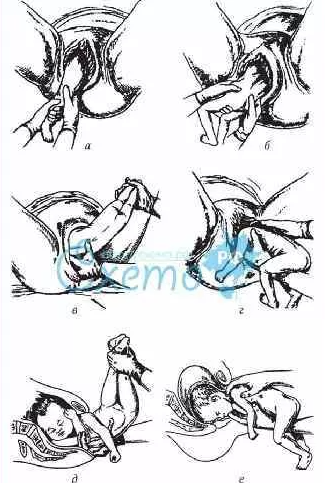 Классическое ручное
При запрокидывании ручек
Мориссо-Левре
Выведение головки
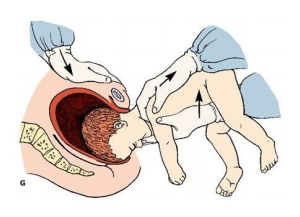 Метод Брахта
Для облегчения рождения последующей головки ассистент надавливает над лоном для сгибания головки, врач при этом поднимает туловище плода к симфизу матери
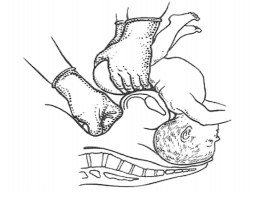 Кесарево сечение при ТП
Показания: 
срок беременности менее 32 недель, 
сочетание с другими показаниями к КС, 
Рубец на матке после КС
ножное предлежание плода, 
предполагаемой массе плода <2500г или >3600 г
Плановое КС рекомендовано на сроке ≥ 39 недель беременности, что способствует оптимальному физиологическому созреванию плода, при отсутствии показаний для досрочного родоразрешения
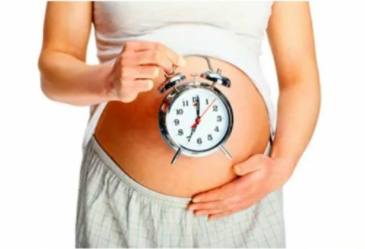 Заключение
Безопасность естественных родов при ТП плода сопоставима с таковой при головном предлежании и обеспечивается корректным отбором беременных, а также достаточным опытом ведения родов квалифицированным медицинским персоналом.
Литература
Клинические рекомендации «Тазовое предлежание плода» 2020 г. ООО «Российское общество акушеров-гинекологов» (РОАГ)
Акушерство : национальное руководство / под ред. Г. М. Савельевой, Г. Т. Сухих, В. Н. Серова, В. Е. Радзинского. - 2-е изд., перераб. и доп. - М. : ГЭОТАР-Медиа, 2018. - 1088 с
Близнюк Е.А. Акушерский фантом: Учебное пособие. – Благовещенск, 2012. – 97 с
Спасибо за внимание!
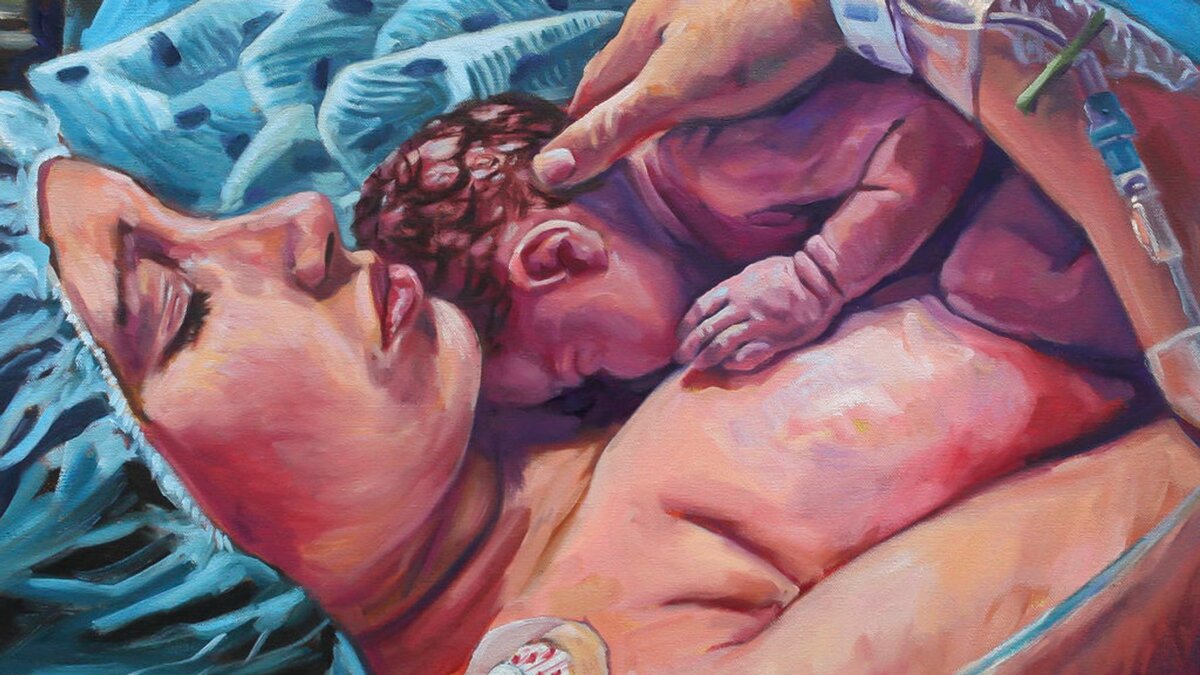